Training for preceptors
Jamie weber, ms, rdn, cd
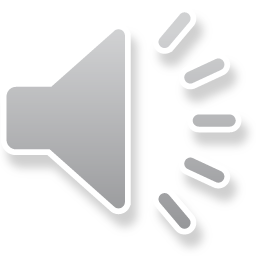 AGENDA
CEUs for precepting
Introduction of faculty
overview of programs 
expectations of a precepting site 
tips for working with interns 
best communication when precepting
oral vs written feedback 
navigating Sonia
Evaluation standards
resources
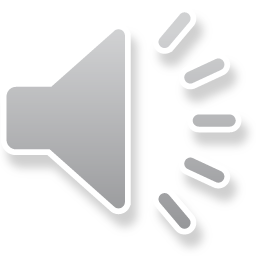 THANK YOU to EACH & EVERY ONE OF YOU!
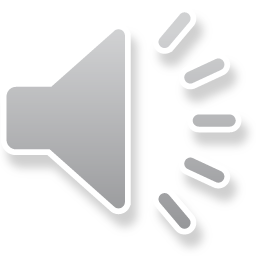 3
DO I EARN CEUS FOR PRECEPTING?
You can earn 3 CEU’s per semester.
You will receive a signed CEU document from Viterbo within 4-weeks of the supervised-practice experience completion. 
A maximum of 3 CPEUs per year or a total of 15 CPEUs per 5-year cycle.
https://www.cdrnet.org/cpeu-credit-for-preceptors
Preceptor’s guide
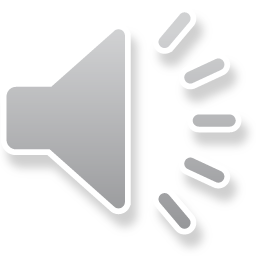 4
Nutrition & dietetics faculty
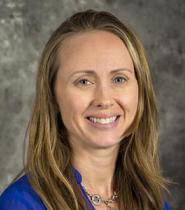 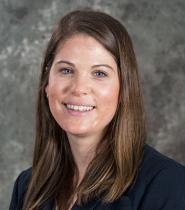 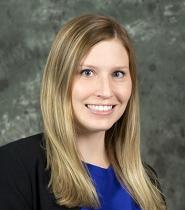 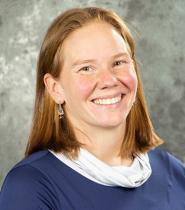 Preceptor’s guide
Dr. Kelsey McLimans, PhD, RDN
Viterbo University
Assistant Professor 
Graduate Program Director  
Nutrition & Dietetics Department
kemclimans@Viterbo.edu
Jamie Weber, MS, RDN, CD
Viterbo University
Assistant Professor 
Coordinated Program Director  
Nutrition & Dietetics Department
jaweber@Viterbo.edu
Dr. Maria Morgan-Bathke, MBA, PhD, RDN
Viterbo University
Associate Professor 
Dietetic Internship Program Director
Department Chair  
Nutrition & Dietetics Department
memorganbathke@Viterbo.edu
Tiffany Lein, MPH, RDN
Viterbo University
Assistant Professor 
Nutrition & Dietetics Department
tllein@Viterbo.edu
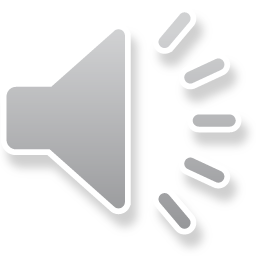 5
Overview of programs
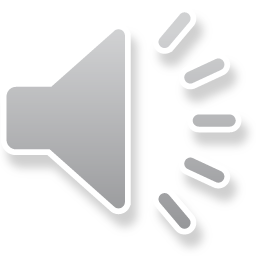 6
Nutrition & dietetic program tracks
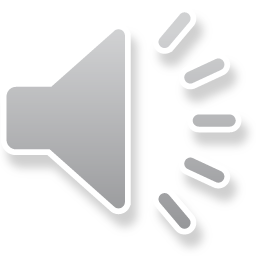 7
expectations of a precepting site
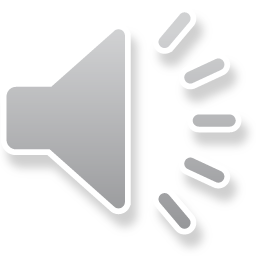 8
Preceptor’s guide
https://www.viterbo.edu/sites/default/files/2022-02/Preceptors_Guide_2022_0.pdf
Preceptor’s guide
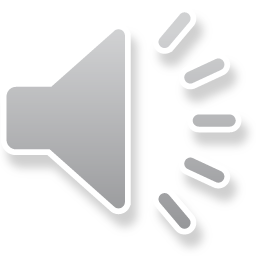 9
Tips for working with interns
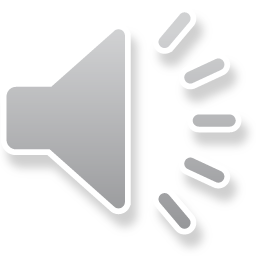 10
Provide a clear orientation prior to reporting to site
Have student review modules 
Reading materials 
What is the dress code? Do they need a lab coat?
Should they pack their lunch? Is there a cafeteria?
Provide an outline of the 1st day & typical day
Parking; Do they need a parking pass?
Where & when should the student/intern report? 
If a larger facility, a map may be helpful.
Presentation Title
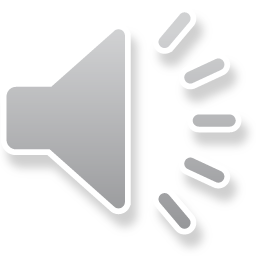 11
FIRST DAY ONSITE FOR STUDENT/INTERN

Establish ground rules/define expectations (student & preceptor)
Tour of the facility (in-person or recorded)
Meet additional staff members, as appropriate
Explain the work norms & describe a daily schedule
Check-in process with students- daily, weekly?
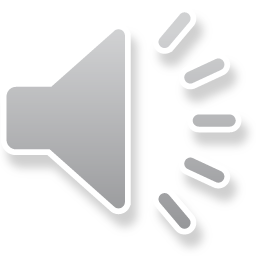 12
Additional Teaching Hints

While onsite
Recommend morning/end of the day meeting 
Continuously evaluate & provide feedback (daily, weekly)
Clearly defined due dates
While working remotely
Set scheduled meeting via Zoom (Every morning, 2x/week minimally)
Clear expectations (put in writing)
Clearly defined due dates
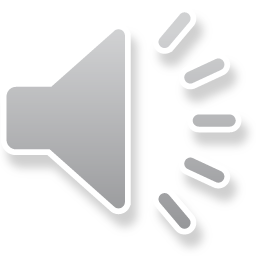 13
A Teaching Model for Preceptors:
A useful teaching model for preceptors to use is Pichert’s DR FIRM model. It is a framework that identifies how the preceptor and student can effectively interact in the skills for the teaching/learning process. DR FIRM is an acronym for: 

D: Demonstration, presentations and problem-solving 
R: Rehearsal of content 
F: Feedback and correction 
I: Independent practice 
R: Review 
M: Motivate to persevere
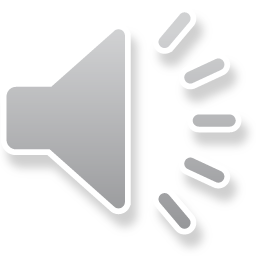 14
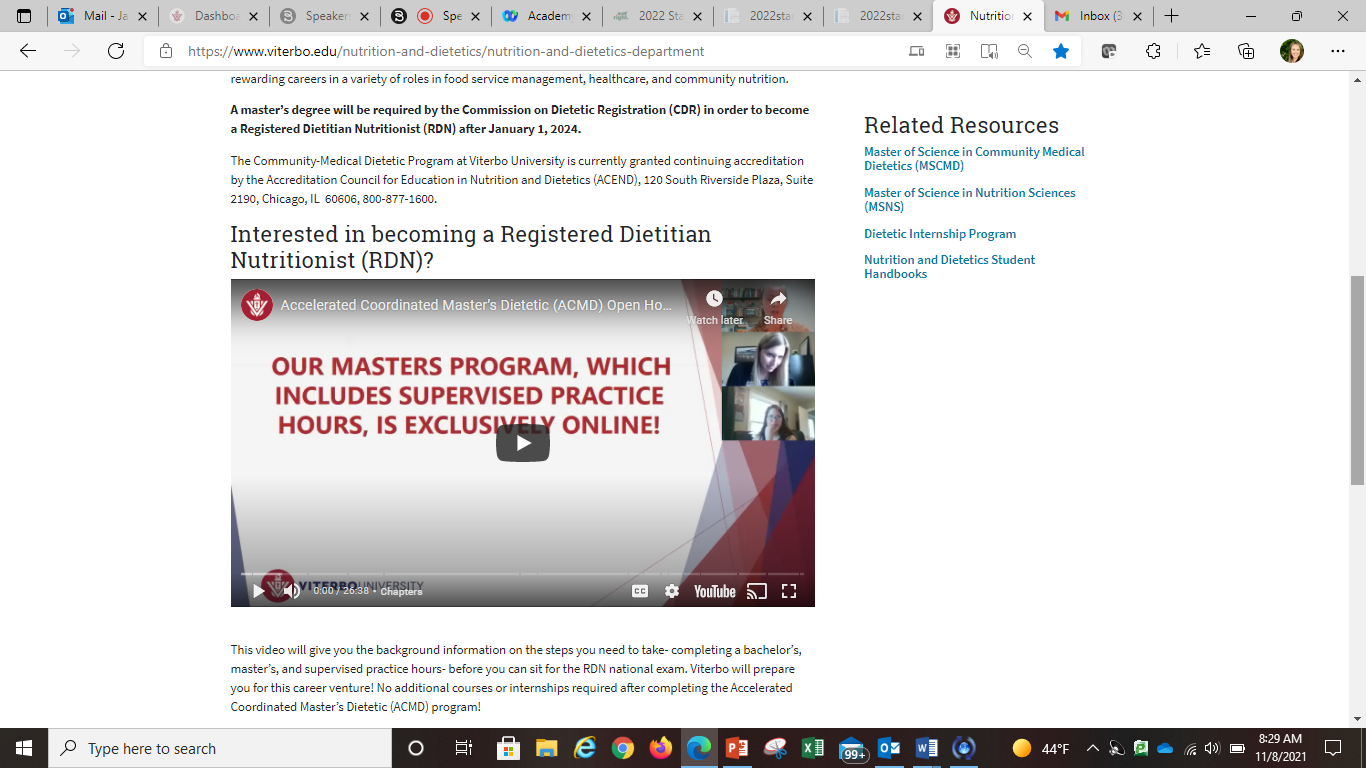 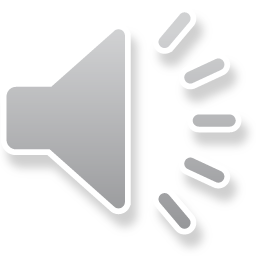 15
best communication when precepting
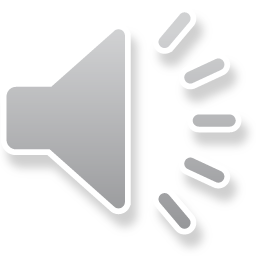 16
Who should I contact?
Issues with Sonia- password reset, evaluation are not linked, continue receiving evaluation reminders  Contact Jamie Weber

    Student concerns-professionalism, nutrition knowledge, etc.  Contact Course Instructor
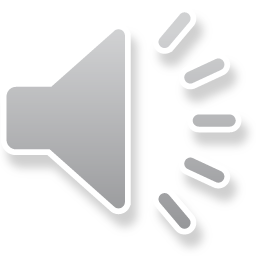 17
oral vs written feedback
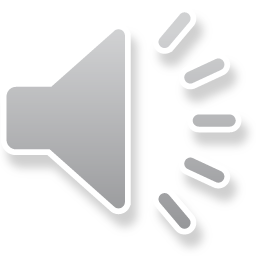 18
Type of feedback?
ORAL FEEDBACK (generally speaking)
   • Counseling (inpatient/outpatient)
WRITTEN FEEDBACK (generally speaking)
   • Newsletter, blog, presentation (developing or evaluating)
 Meet the student where they are at.
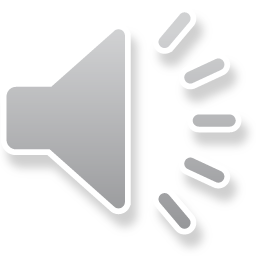 19
navigating Sonia
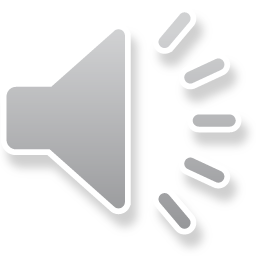 20
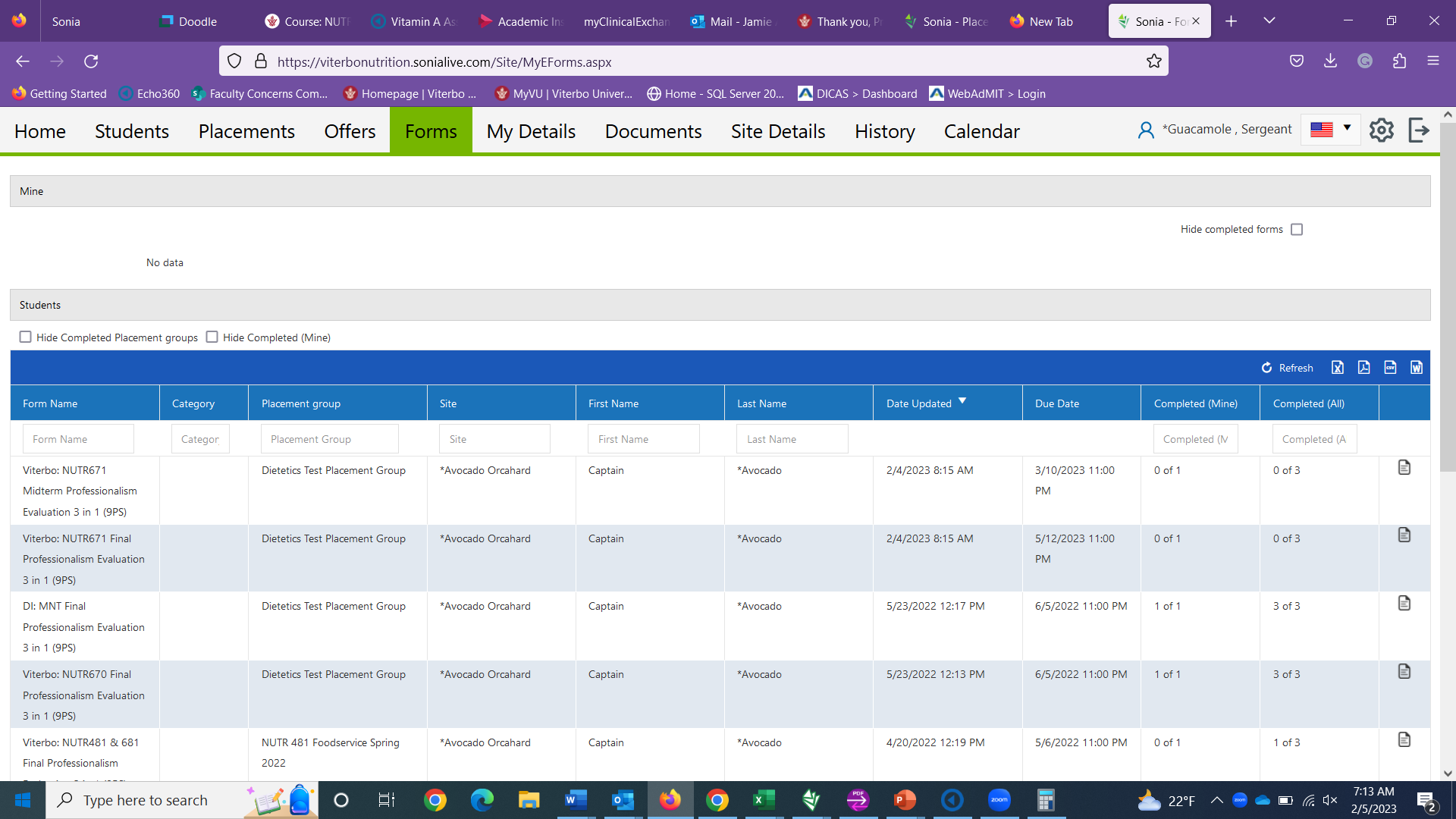 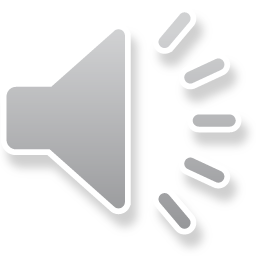 21
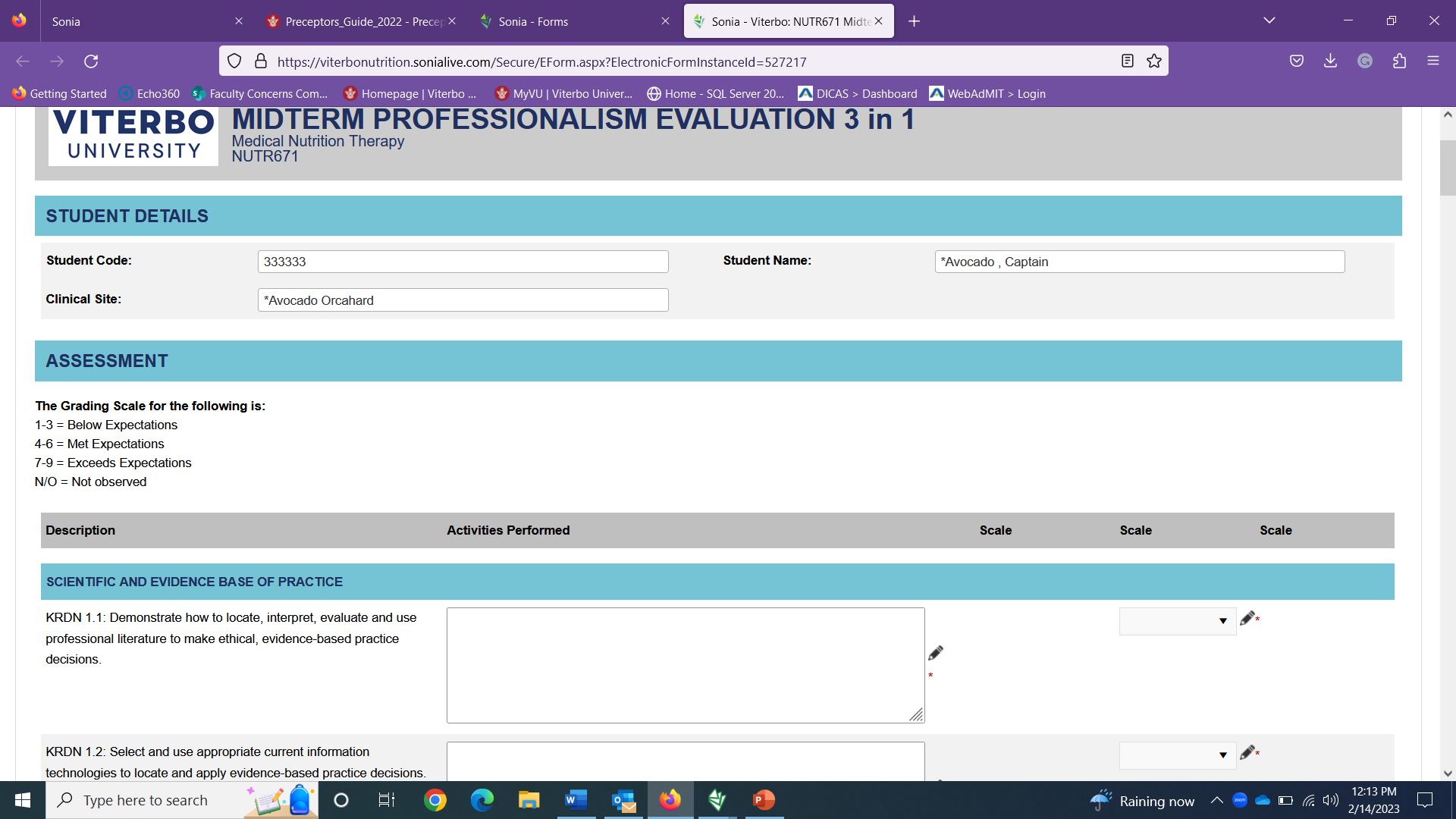 Sonia demo
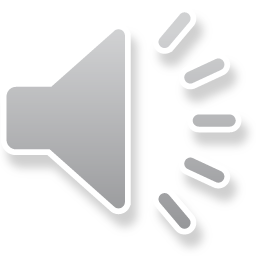 22
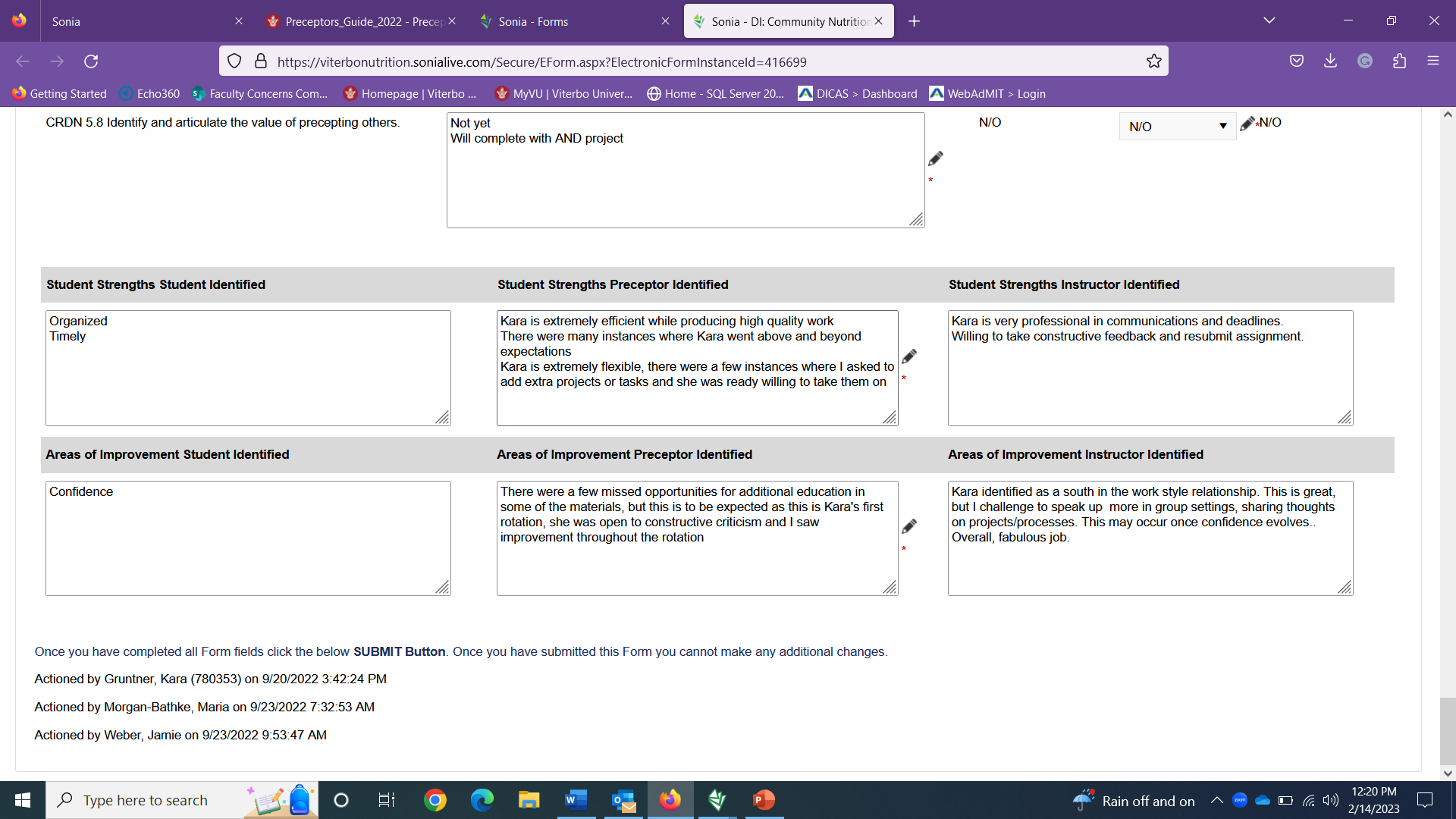 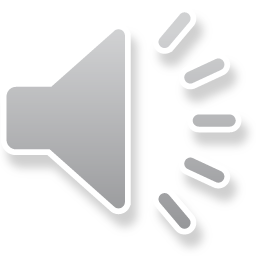 23
Evaluation standards
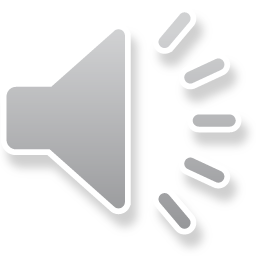 24
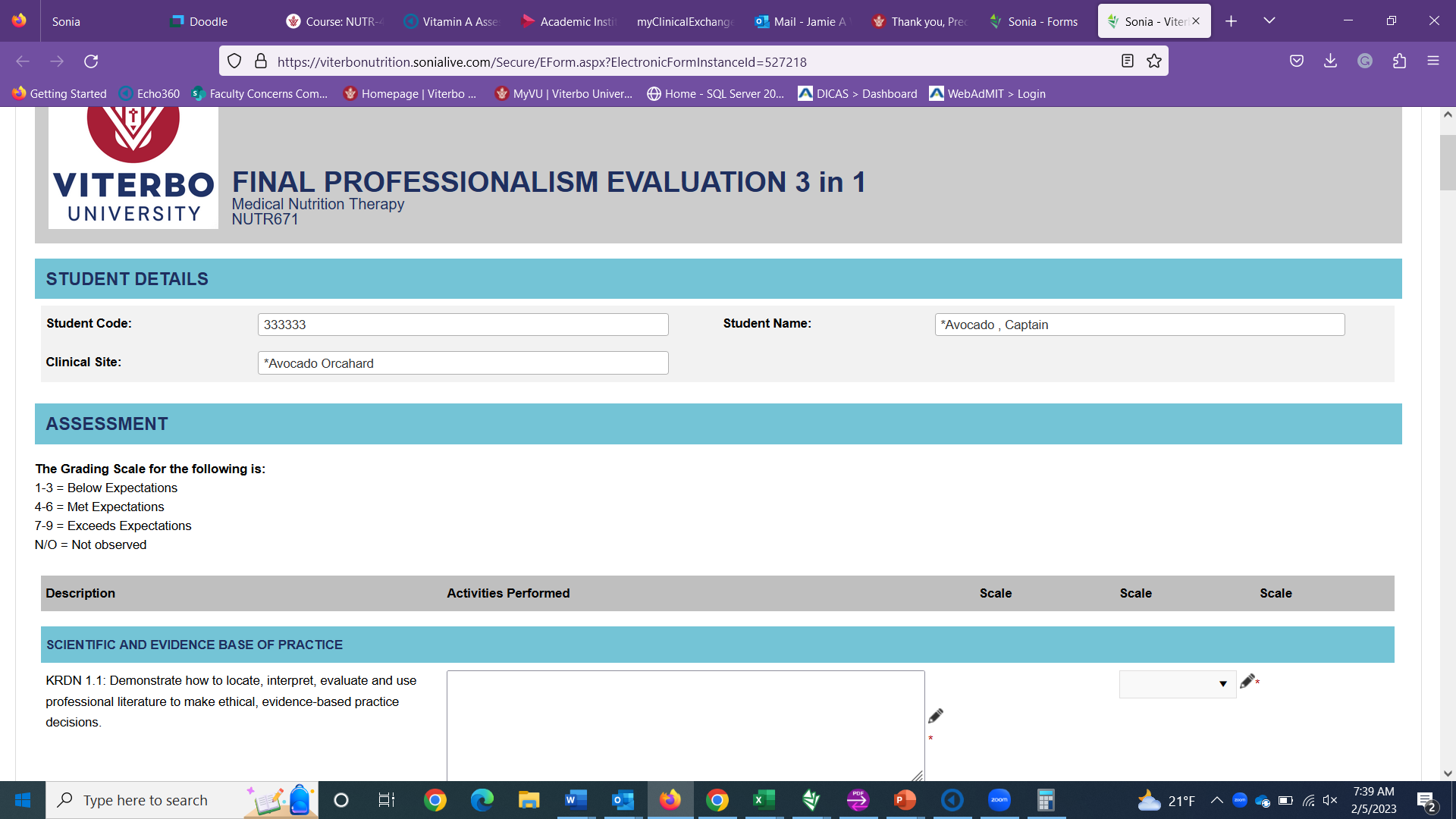 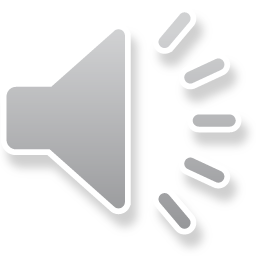 25
What if we can’t meet CRDNs?
Communicate this with the course instructor by the end of Week 1 of the rotation!
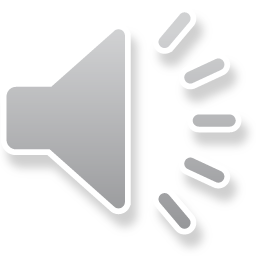 26
resources
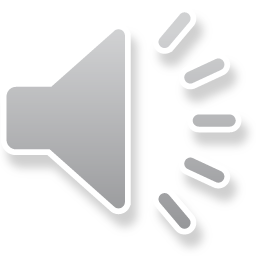 27
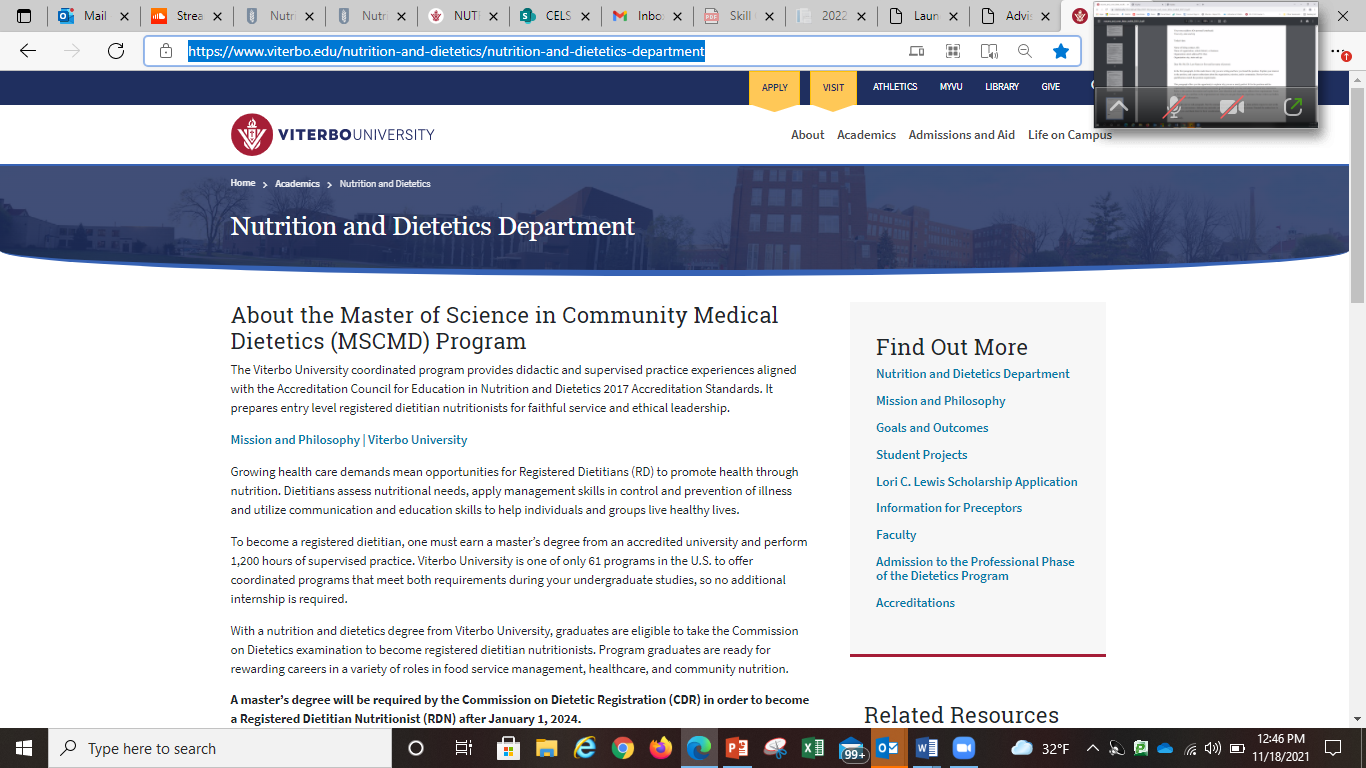 AREAS OF FOCUS
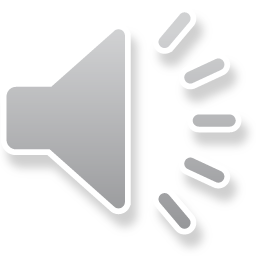 28
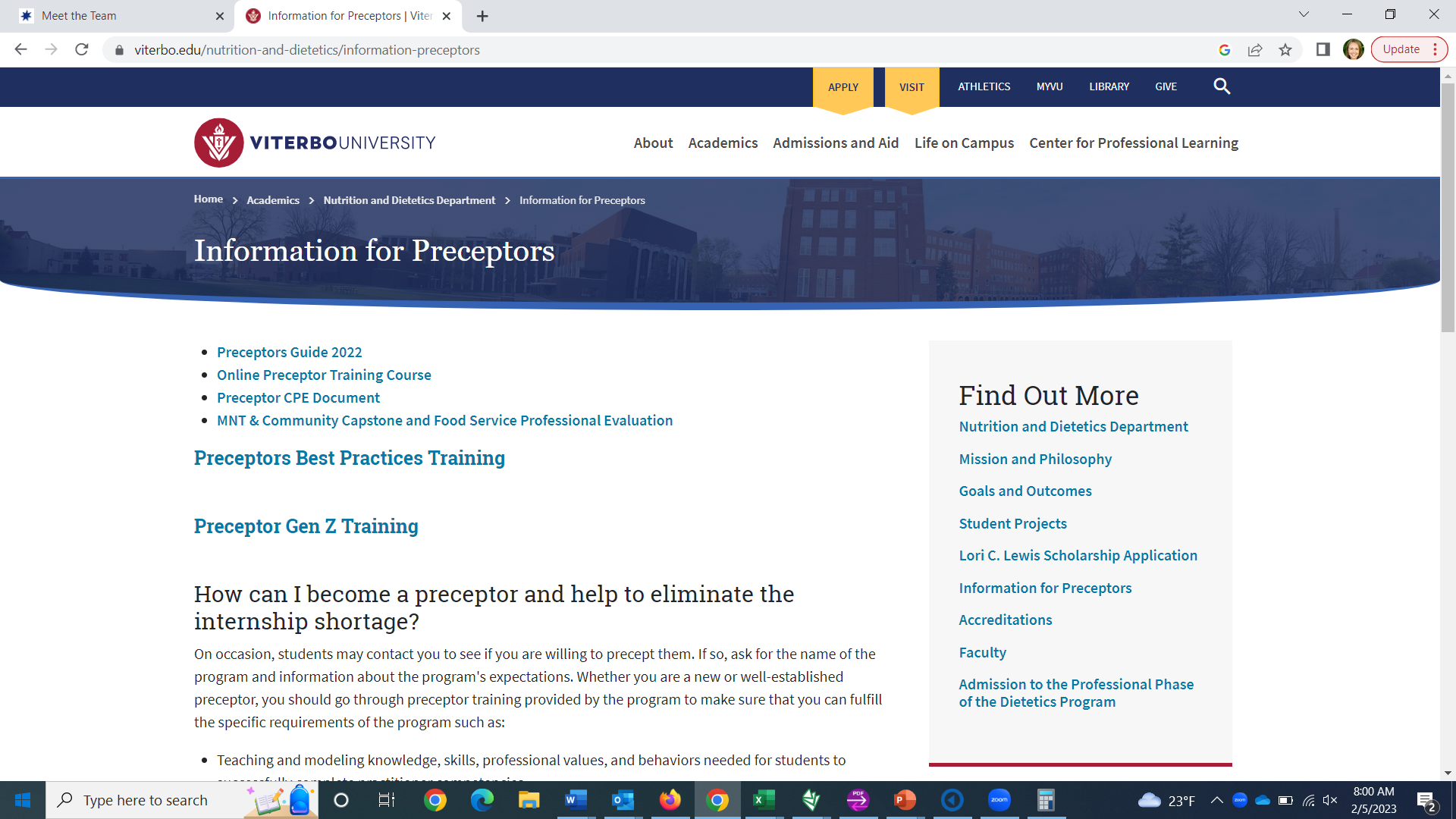 AREAS OF FOCUS
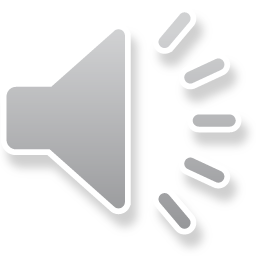 29
Questions?
Jamie Weber
jaweber@viterbo.edu
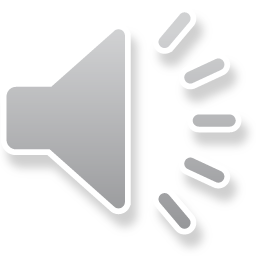 30
“The delicate balance of mentoring someone is not creating them in your own image but giving them the opportunity to create themselves.” — Steven Spielberg
“In learning you will teach, and in teaching you will learn.” 
– Phil Collins

"A mentor is someone who sees more talent and ability within you, than you see in yourself, and helps bring it out of you." — Bob Proctor
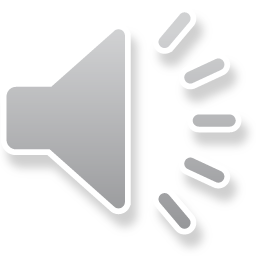 31
THANK YOU
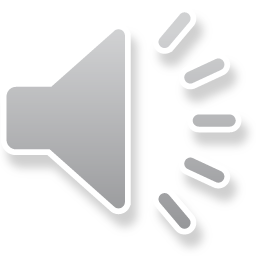 32